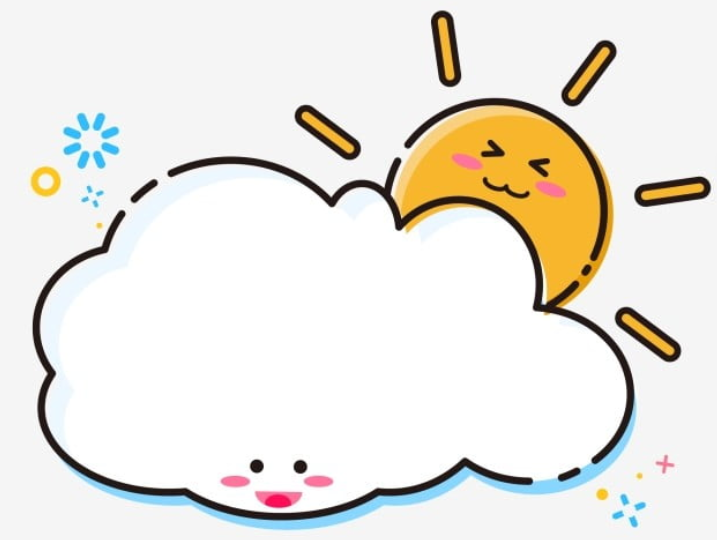 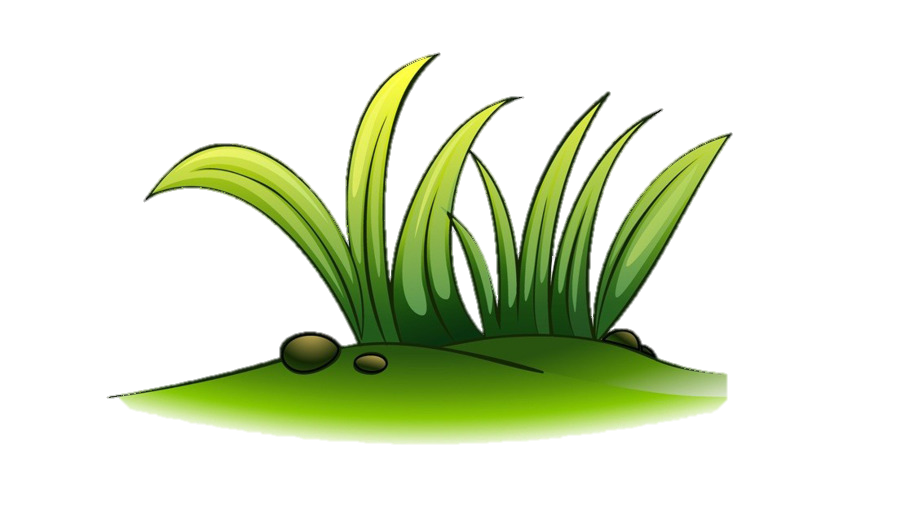 CHÀO MỪNG CÁC EM 
ĐẾN VỚI TIẾT HỌC MÔN TIẾNG VIỆT
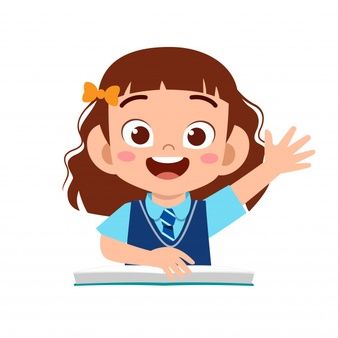 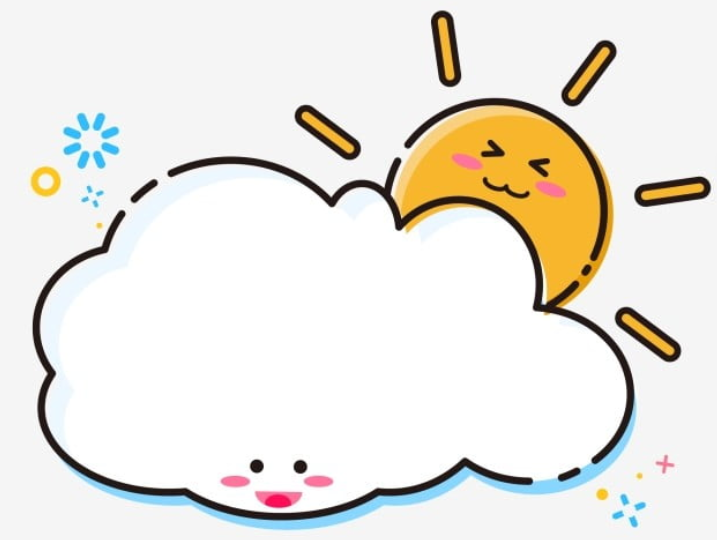 KHỞI ĐỘNG
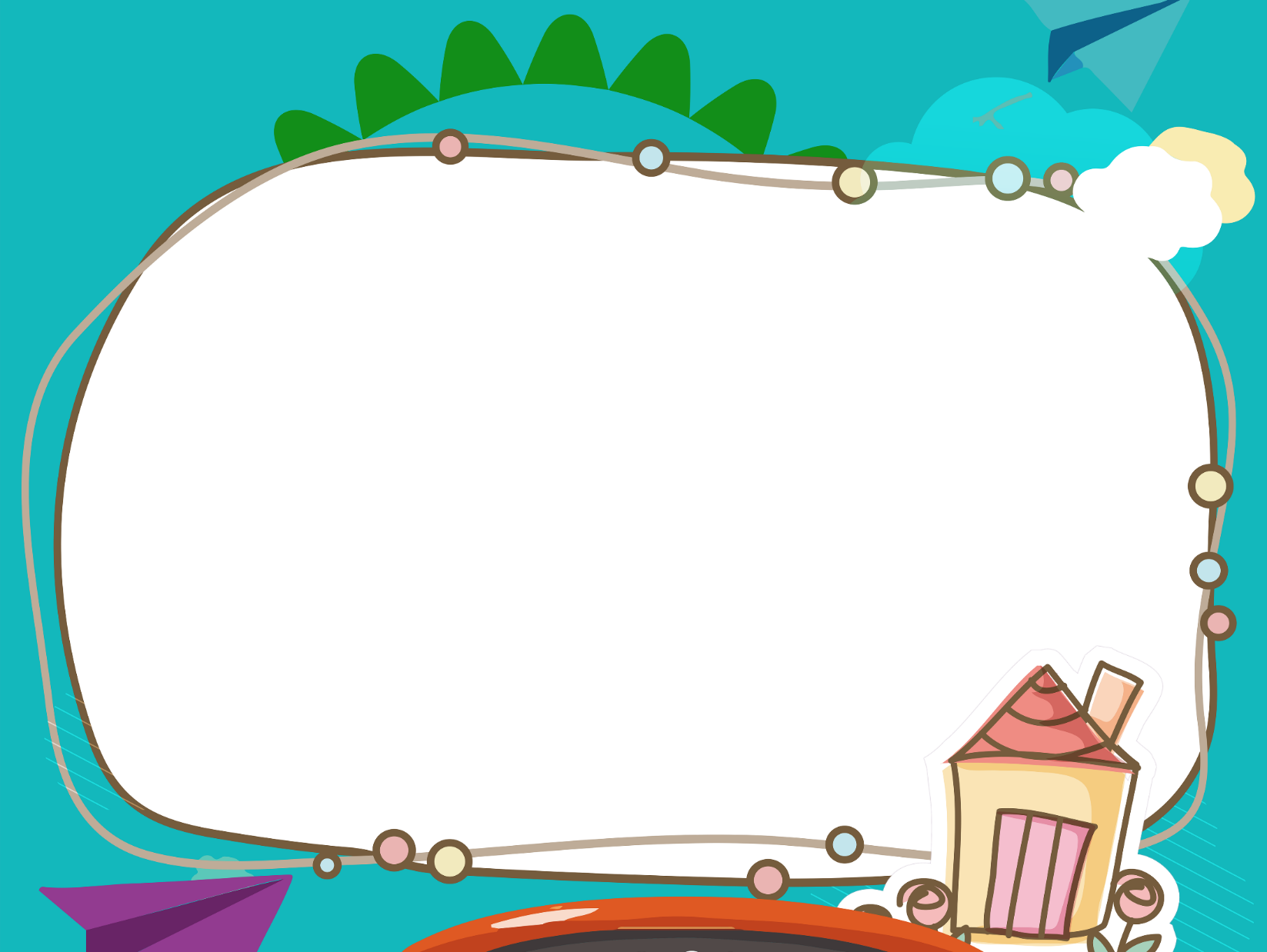 Mở rộng vốn từ về các loài vật nhỏ bé;
Dấu chấm, dấu chấm hỏi.
LUYỆN TẬP
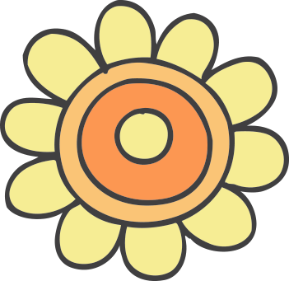 1. Tìm từ ngữ chỉ loài vật trong đoạn sau:
Rền rĩ kéo đàn
Đúng là anh dế
Suốt đời chậm trễ
Là họ nhà sên
Đêm thắp đèn lên
Là cô đom đóm
(Vè loài vật)
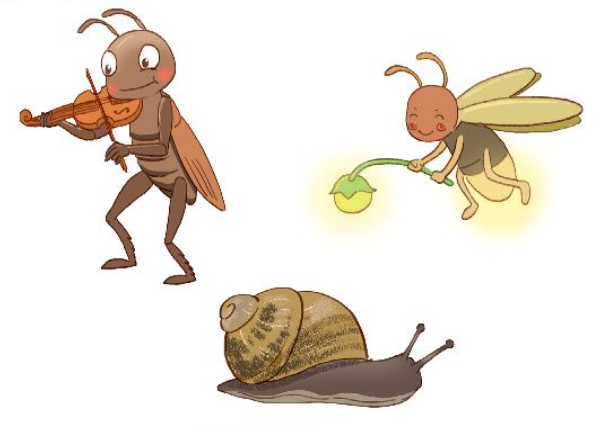 3. Hỏi – đáp theo mẫu. Viết vào vở câu hỏi, câu trả lời của em và bạn.
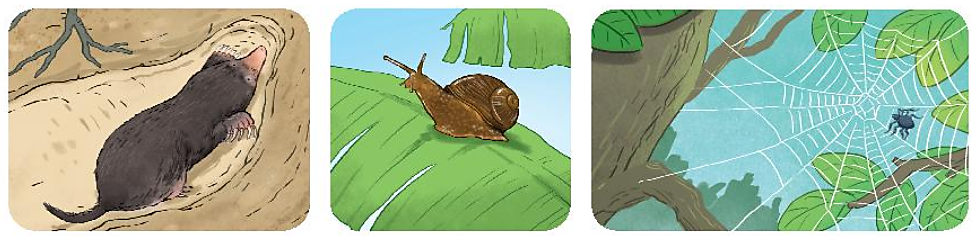 M: - Chuột sống ở đâu?
      - Chuột sống trong hang.
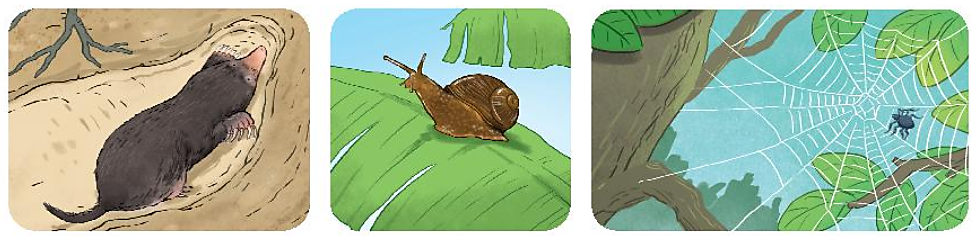 - Ốc sên bò ở đâu?
- Ốc sên bò trên lá.
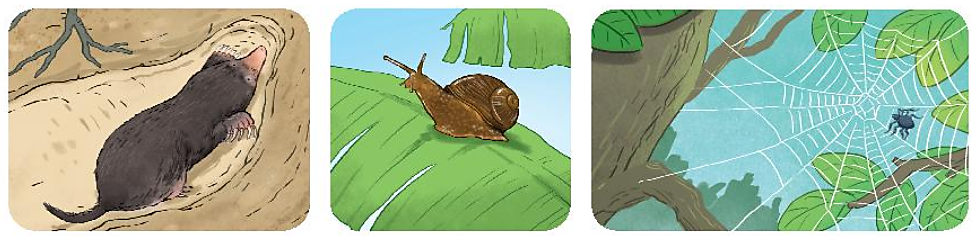 - Nhện chăng tơ ở đâu?
- Nhện chăng tơ trên cành cây.
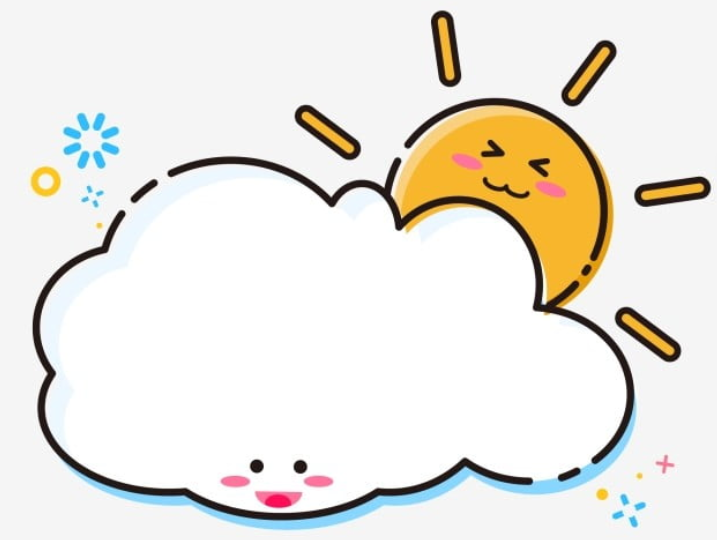 TẠM BIỆT VÀ HẸN GẶP LẠI
CÁC EM Ở TIẾT HỌC SAU.
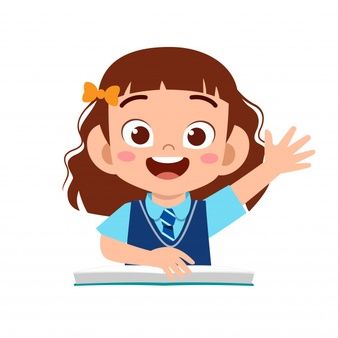 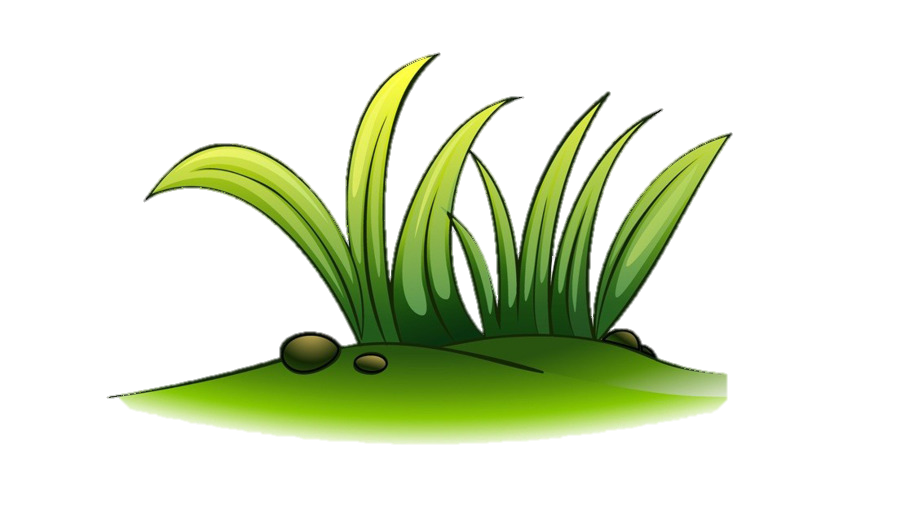